WELCOME BACK!
FOUNDATIONS:  MODULE B PART 2
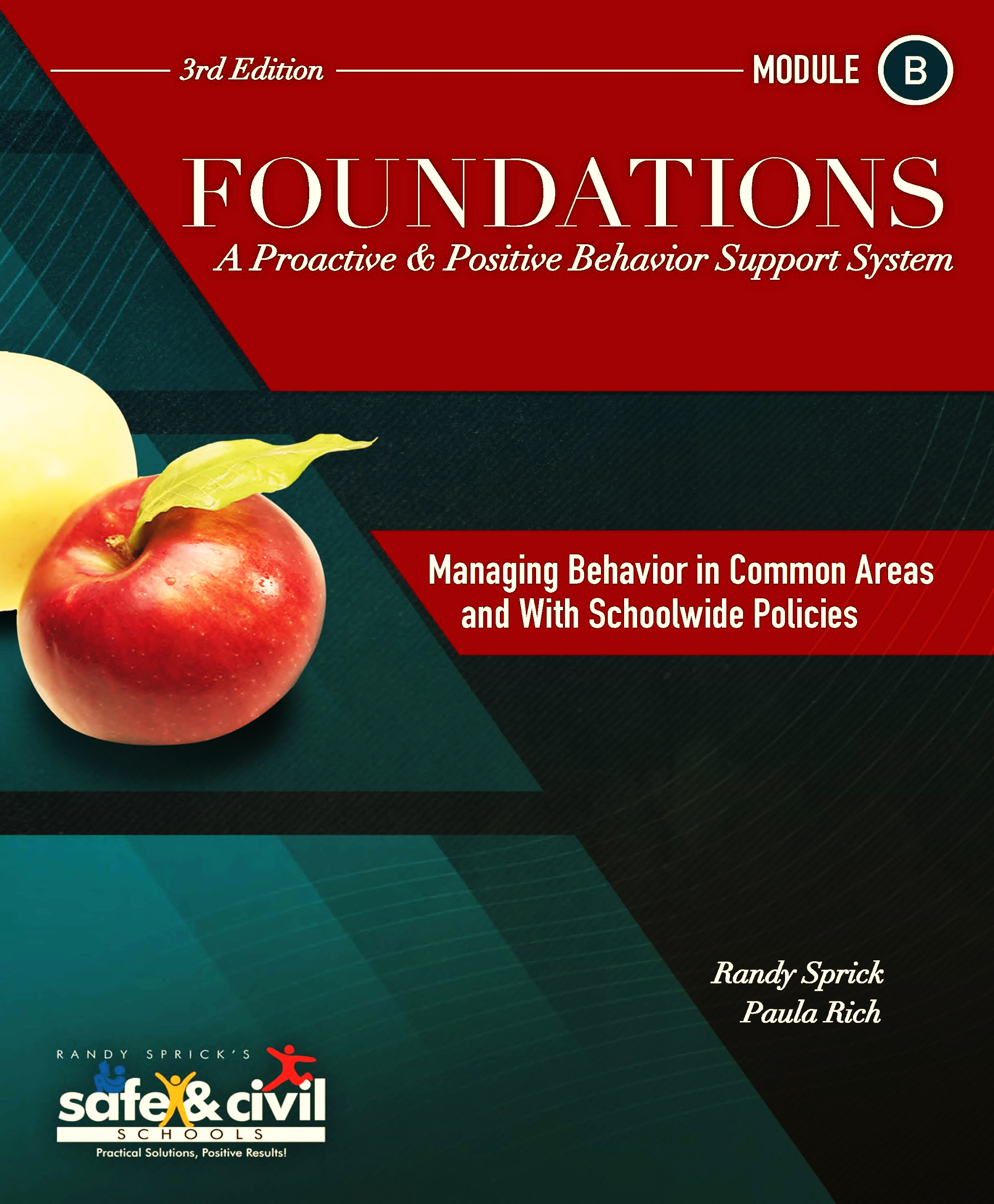 GROUP NORMS
What’s Your Vote?
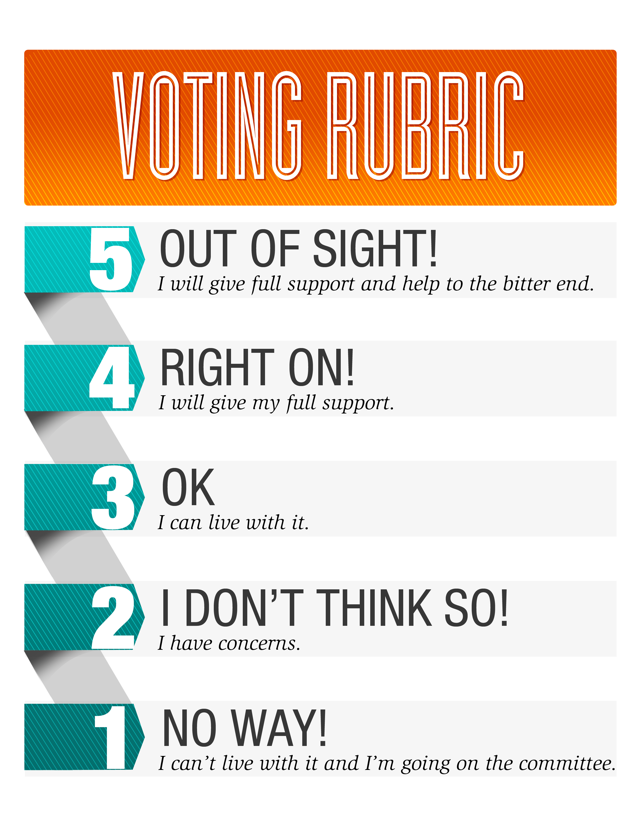 2
SESSION OBJECTIVES
P1,  Task 1, pg 7
Common Areas & Schoolwide Policies
4
DO YOU KNOW WHAT THIS MEANS?
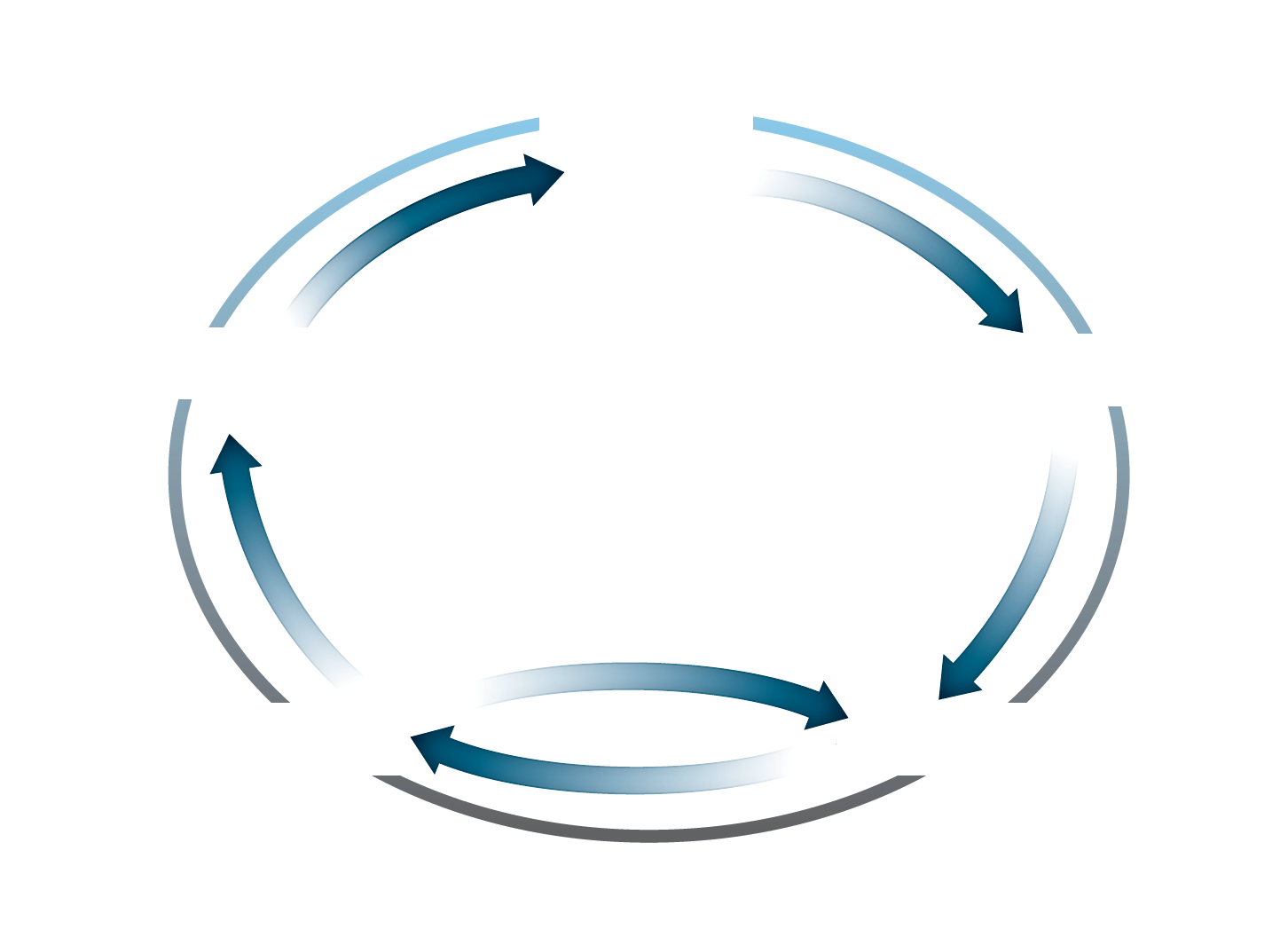 6
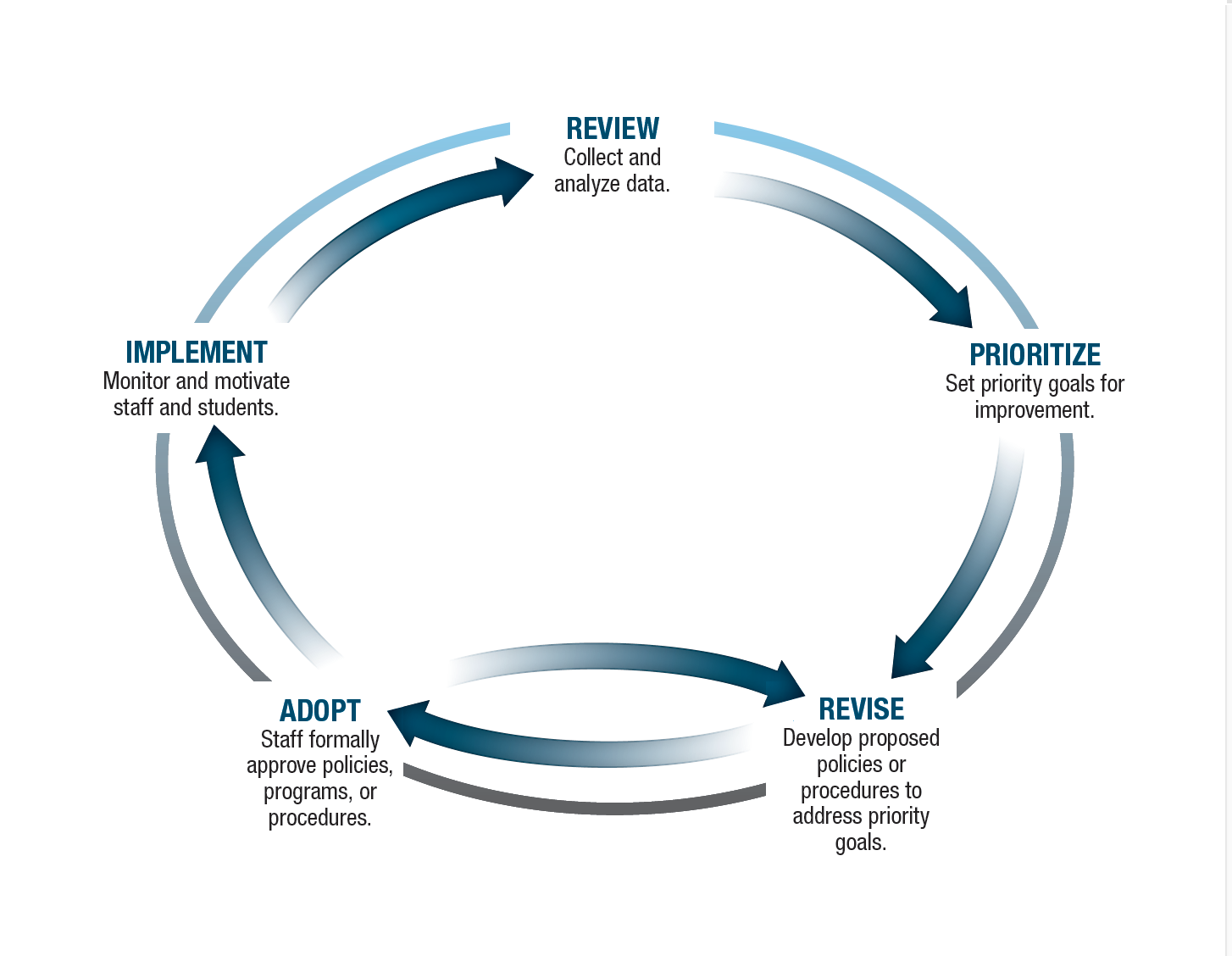 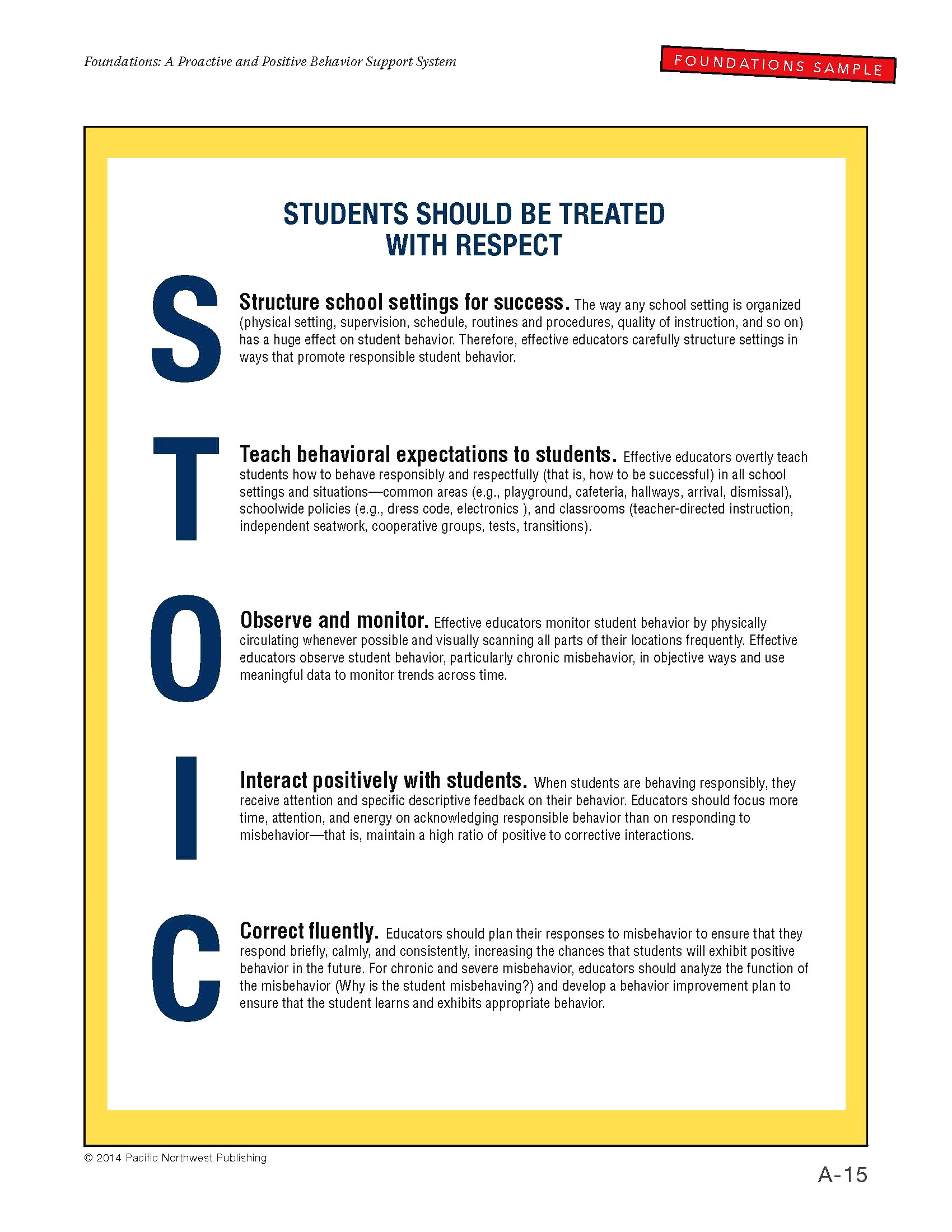 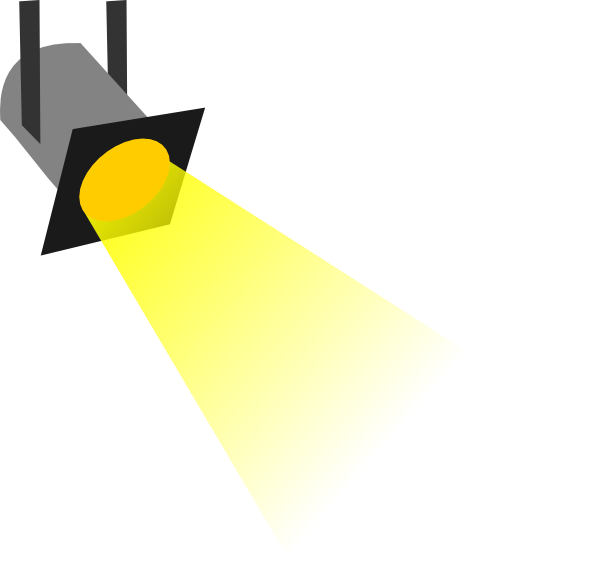 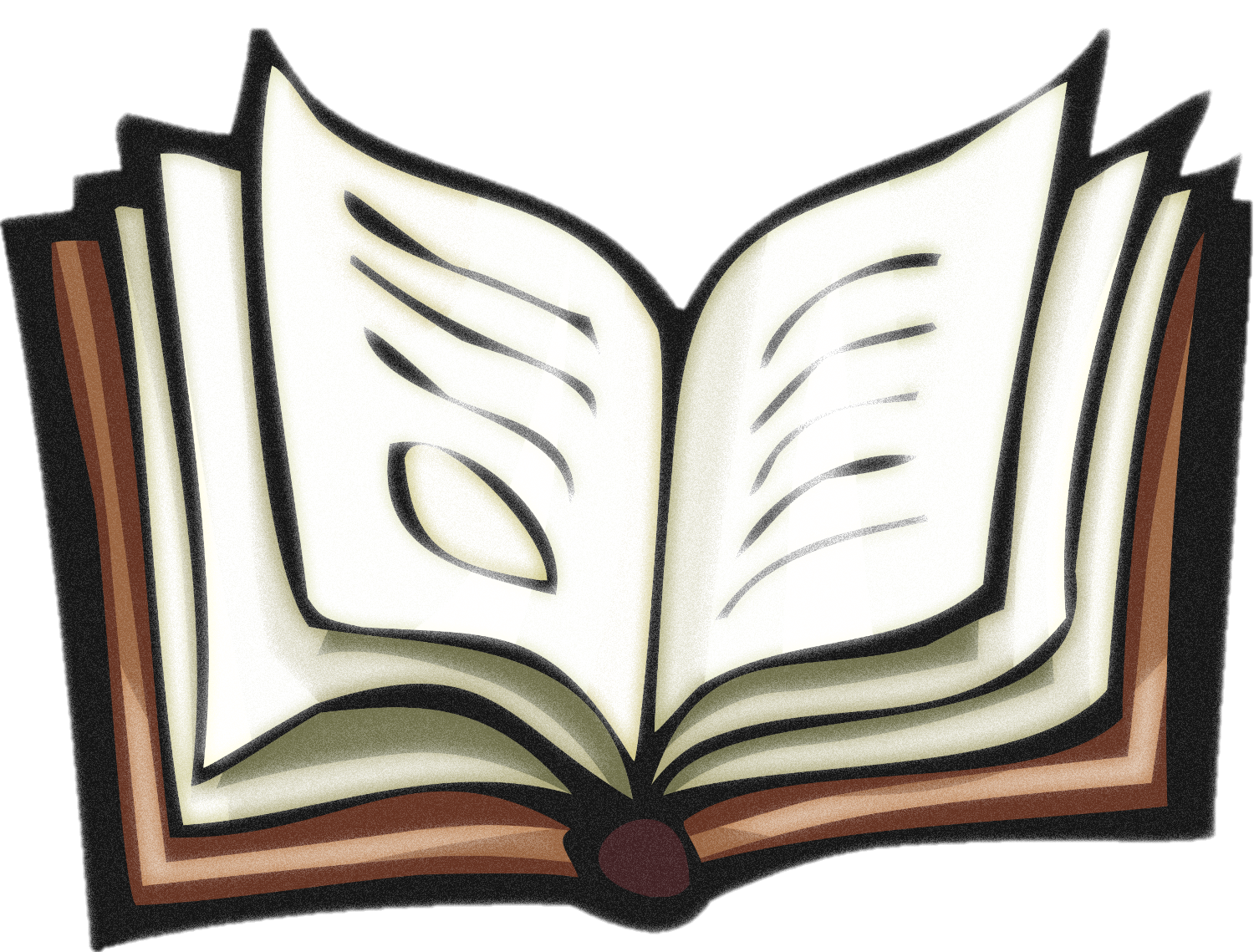 FOUR CORNERSTONES
ORGANIZING YOUR BINDER
11
FOR STUDENTS AND STAFF
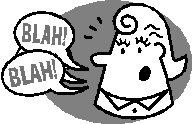 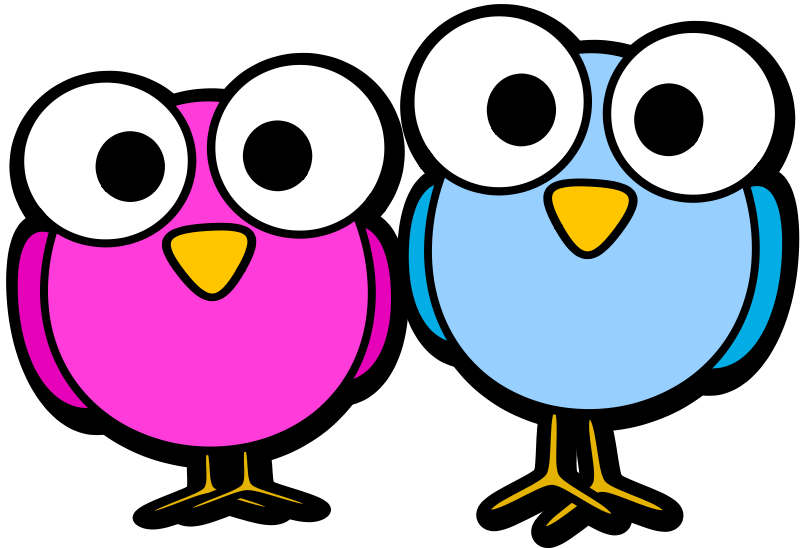 STUDENT EXPECTATIONS
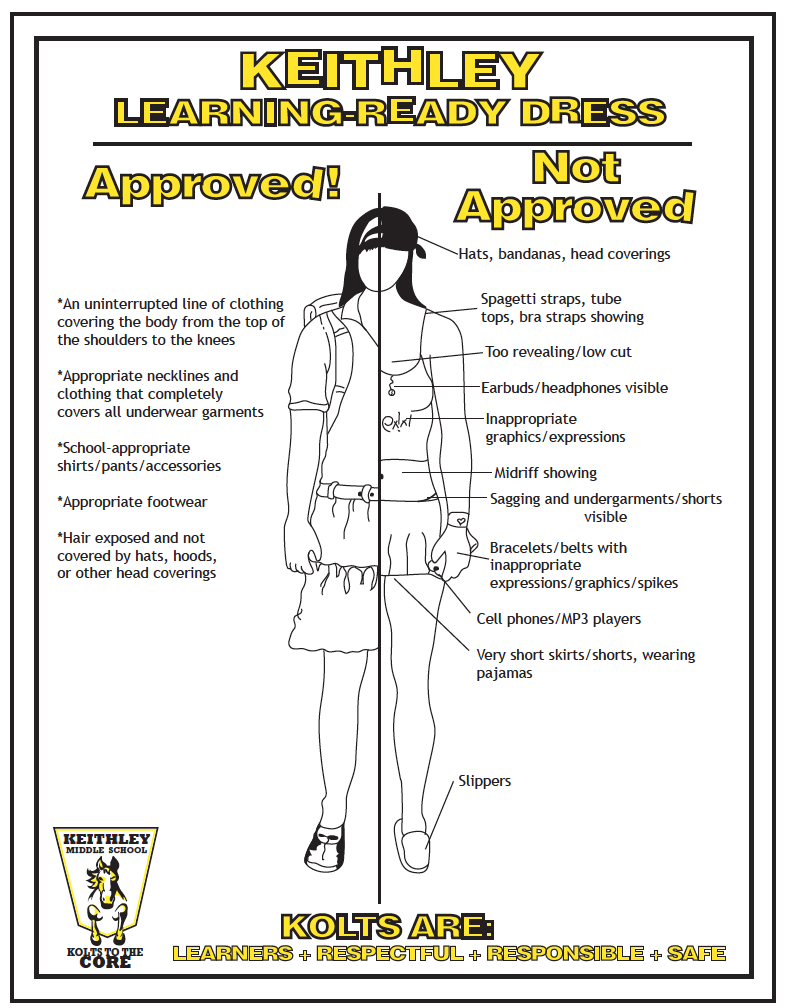 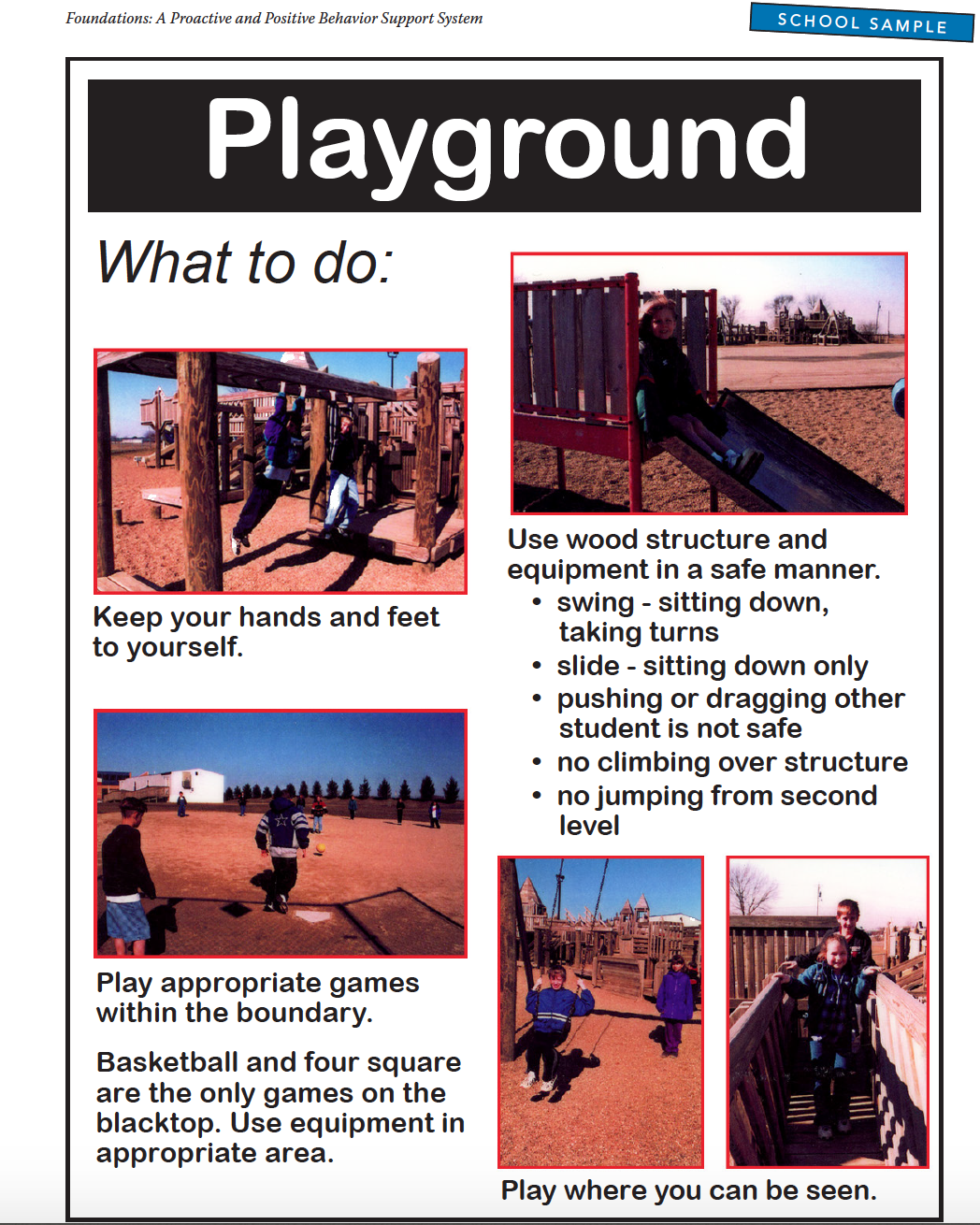 13
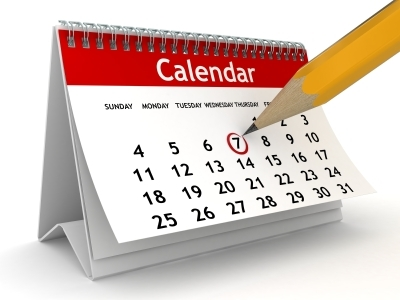 14
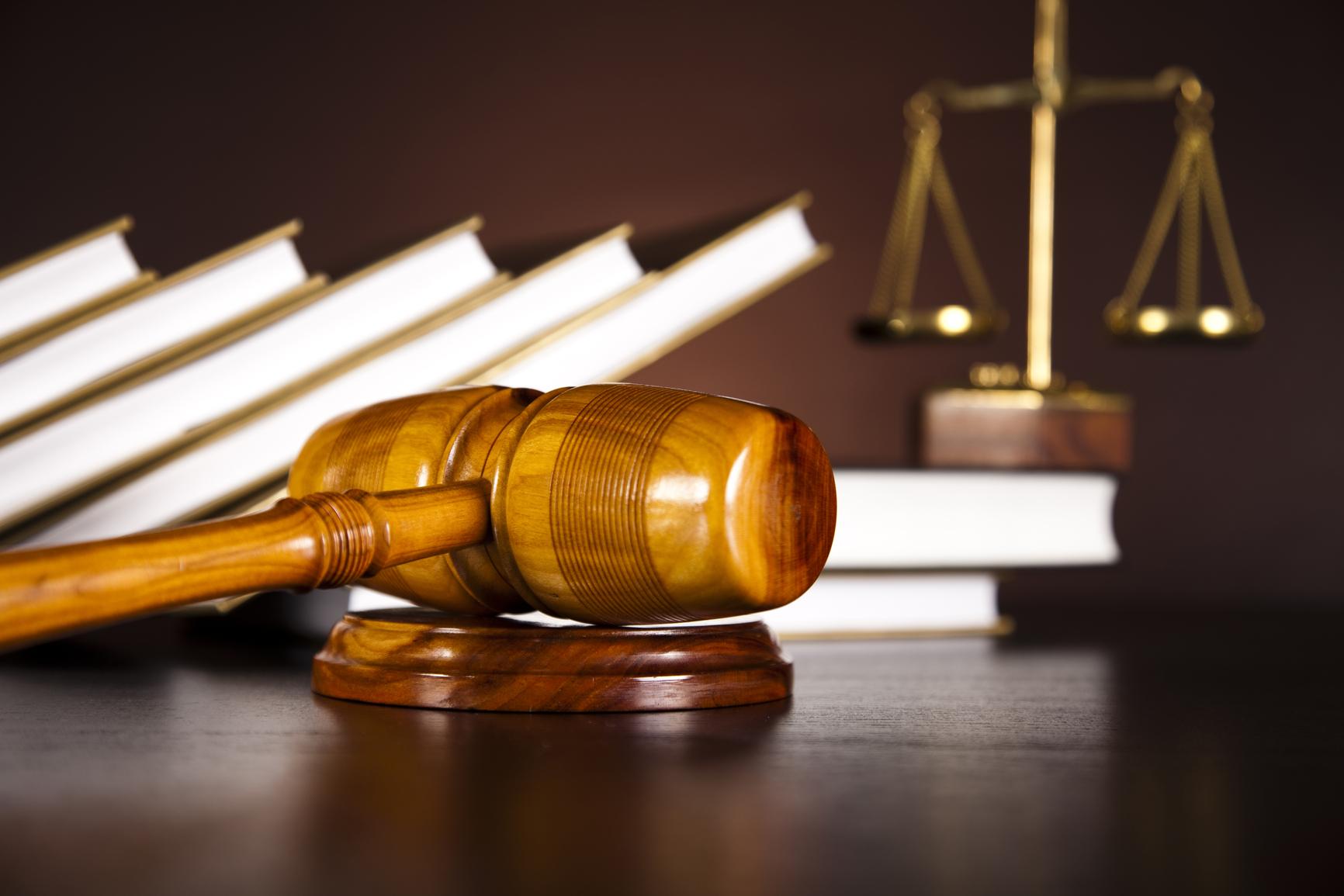 SUPERVISING COMMON AREAS AND SCHOOLWIDE PROCEDURES—FOR ALL STAFF
Foundations Module B, 
Presentation 6
WHAT DID YOU NOTICE?
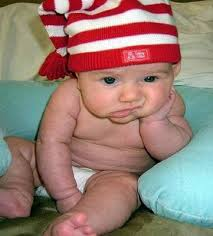 18
BE PRESENT AND ENGAGED
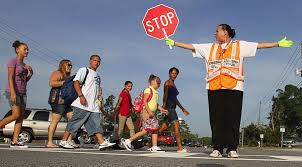 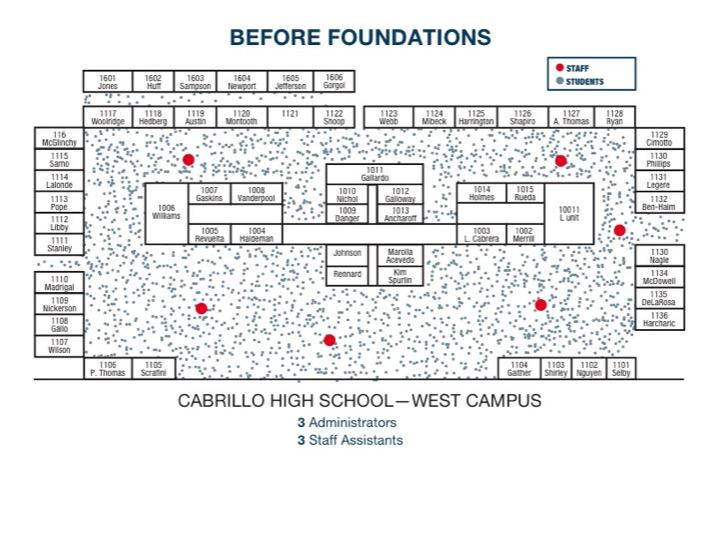 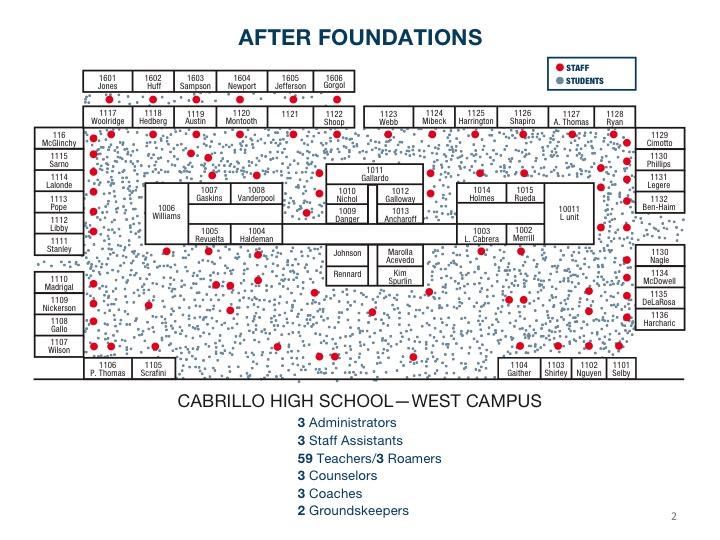 22
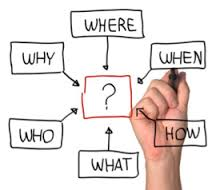 Task 2: Interact Positively
23
24
The Criticism Trap
25
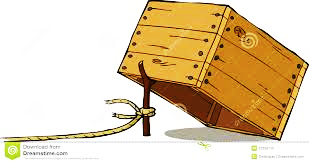 [Speaker Notes: Dr. Wes Becker, 1971- wrote about studies that he had conducted with teachers who were reprimanding and reminding students about out-of-seat behavior during work periods.  He encouraged the teacher to reprimand students more immediately and more consistently.  The teacher assumed this would decrease the behavior.  In fact, the number of students getting out of their seats at the wrong time increased.

Why do you think this was?

Dr. Becker called this the criticism trap.  Although the teachers thought they were doing something effective, the students, who were starved for attention, were getting out of their seats at least in part to get their teachers to look at them and talk to them.  

Have you had those students who have acted out just to receive the negative attention?  Some students crave any sort of attention they don’t care if it is negative or positive, so it’s super important to be sure that you are giving the positive feedback.  

The only way out of the criticism trap is to have more interactions with the students when they are behaving responsibly than when they are misbehaving. 


*At this point, complete number 6 on your STOIC worksheet- Define the rules and procedures for all staff when they are supervising common areas and implementing schoolwide policies.]
Positive or Negative/Corrective Interactions
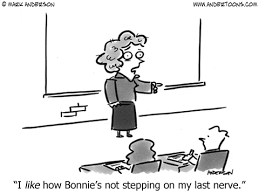 26
Task 3: Correcting Misbehavior Fluently
27
Responses to Misbehavior
28
29
Menu of Consequences
WHAT’S YOUR ONE-LINER?
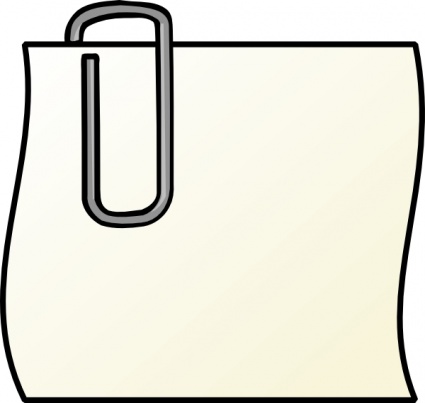 STAFF EXPECTATIONS
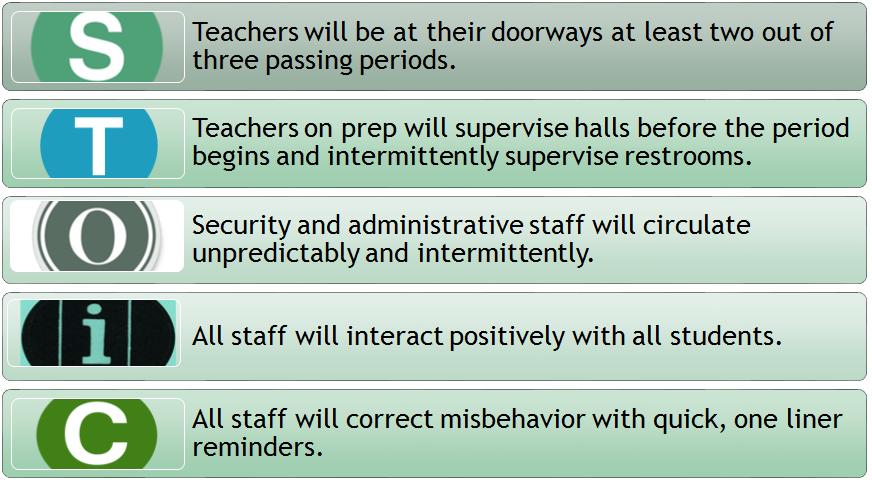 31
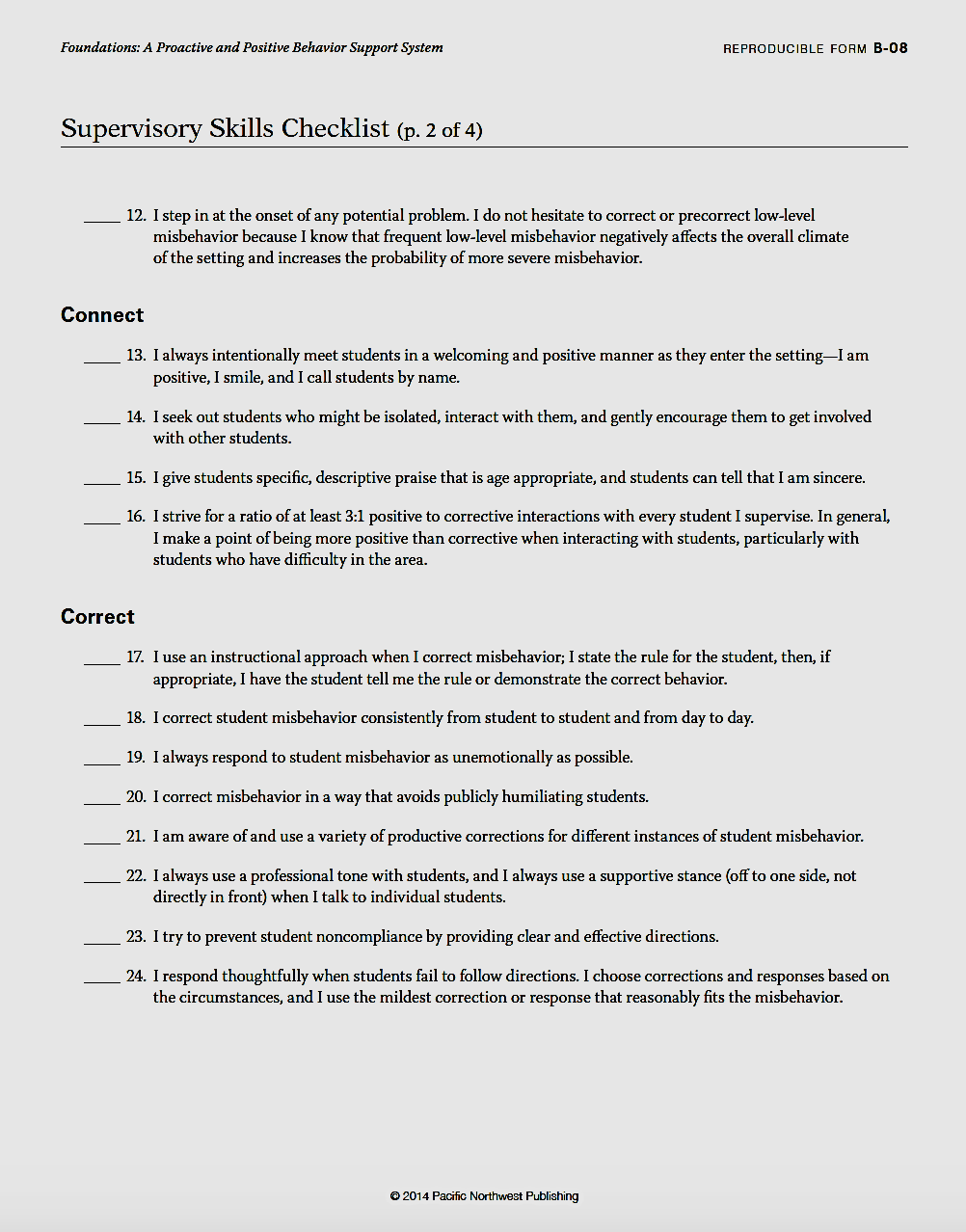 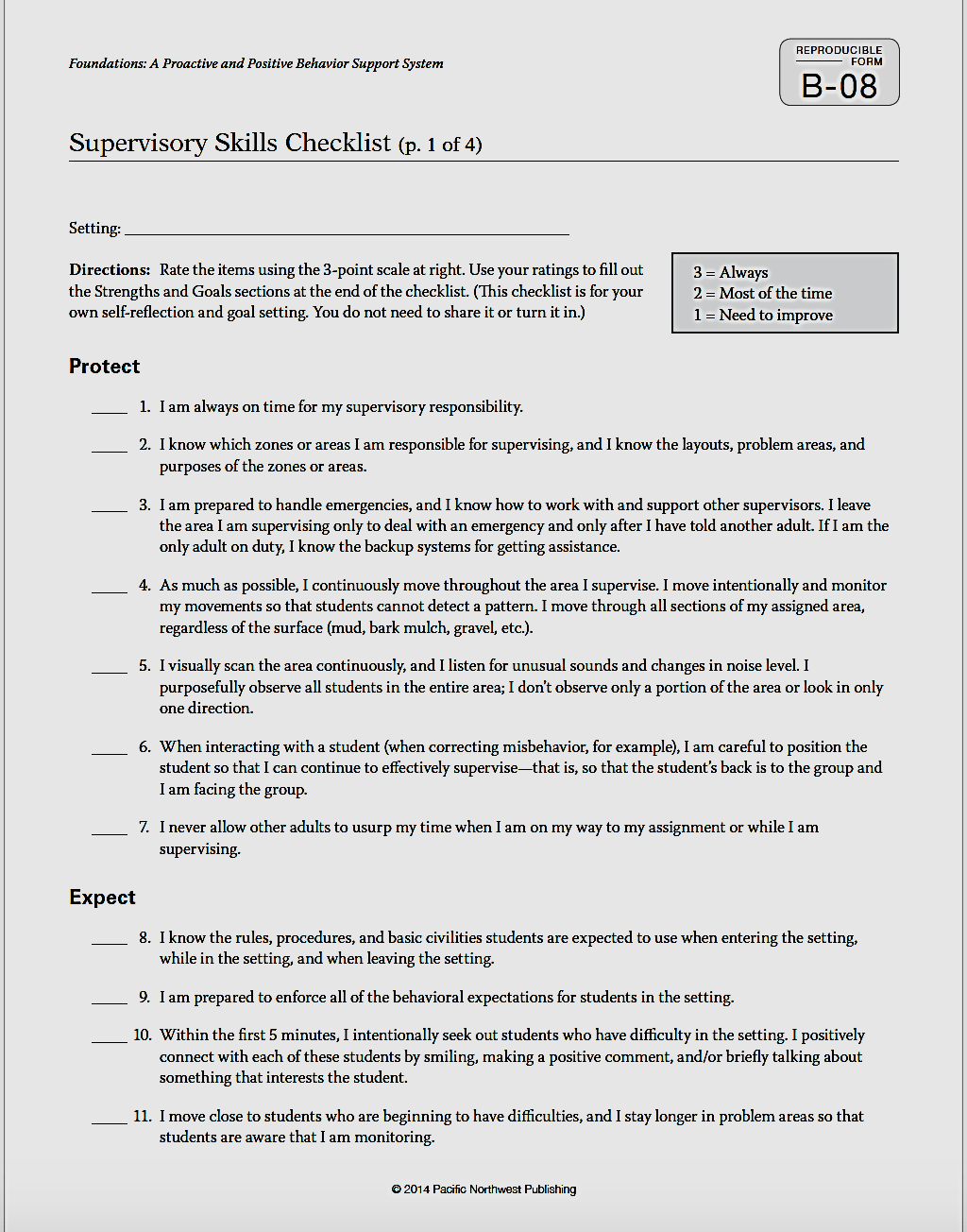 32
[Speaker Notes: fill out to rate your campus on their supervisory skills as a whole. Focus on Expect and Correct….and at your own team meeting you can look at and assess the other categories.]
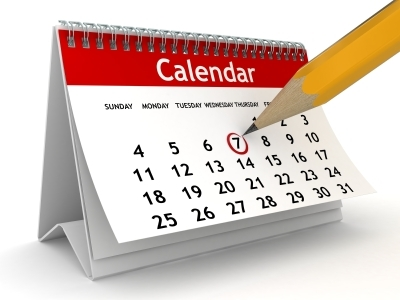 34
Lesson Planning
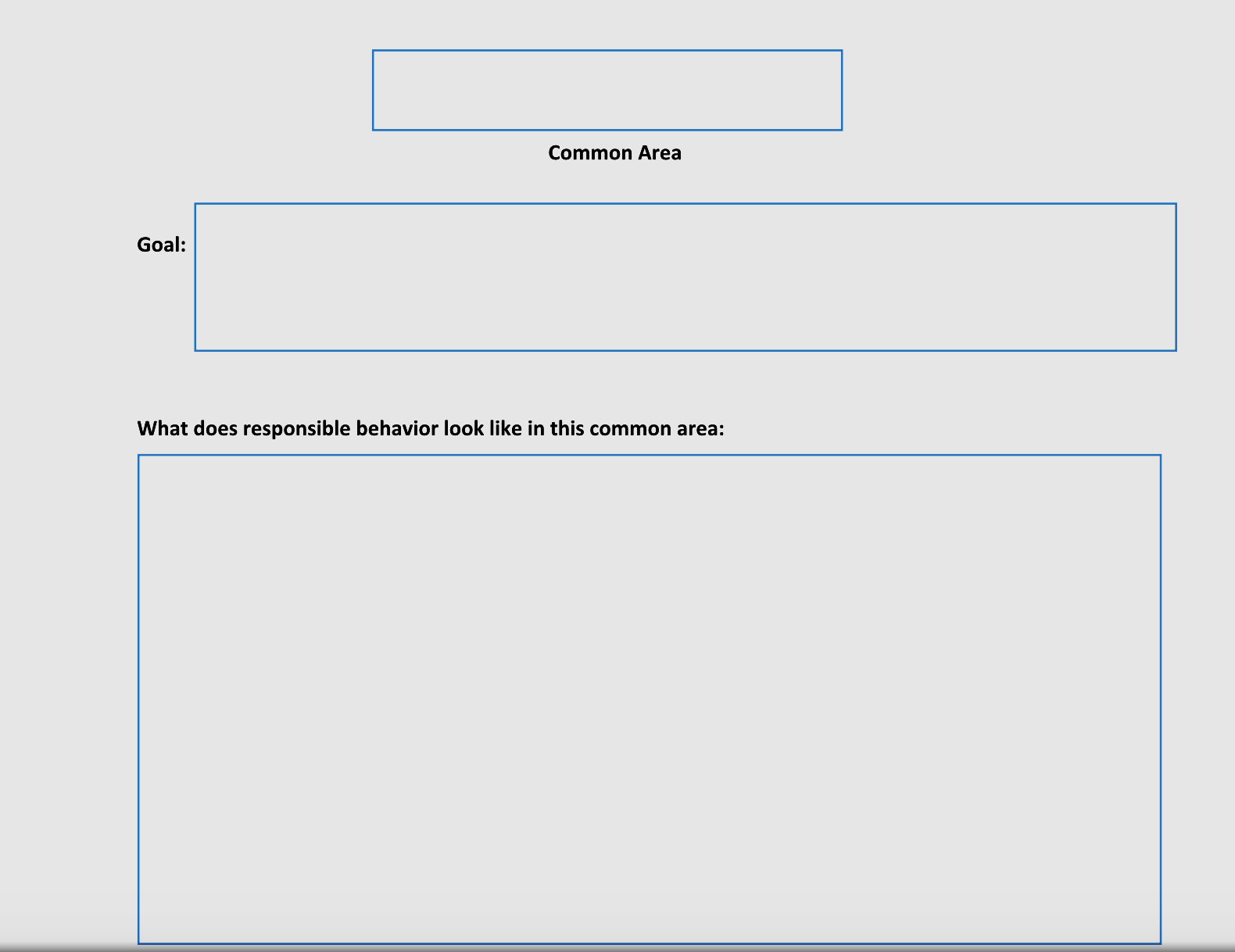 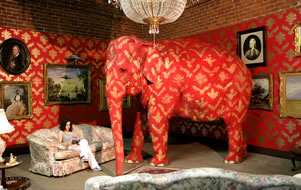 Foundations Showcase
36
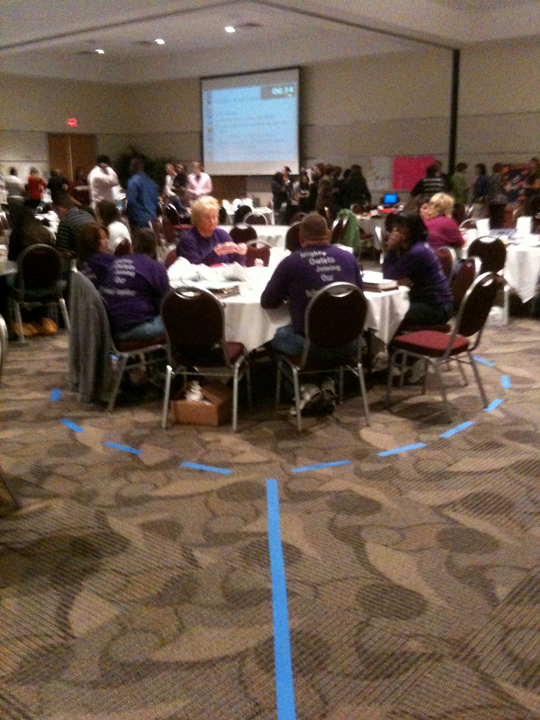 37
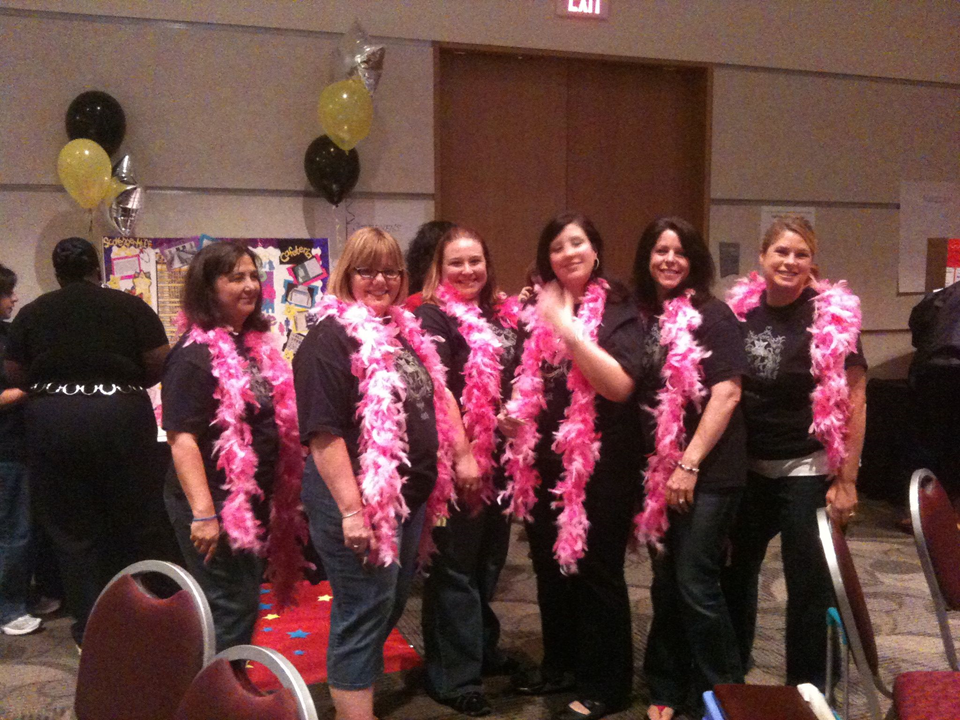 38
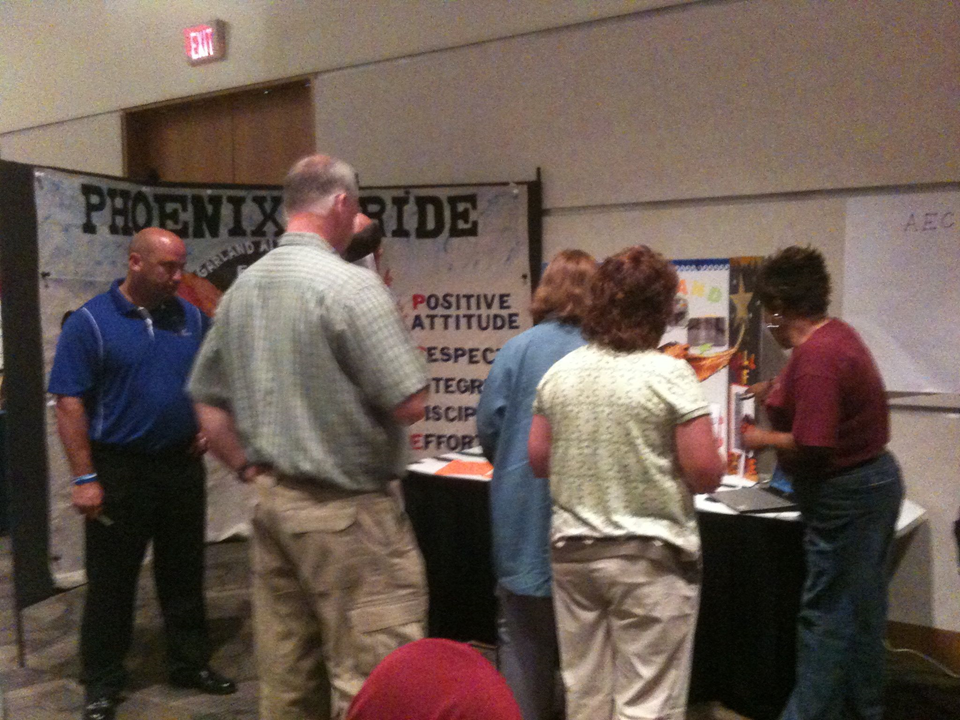 39
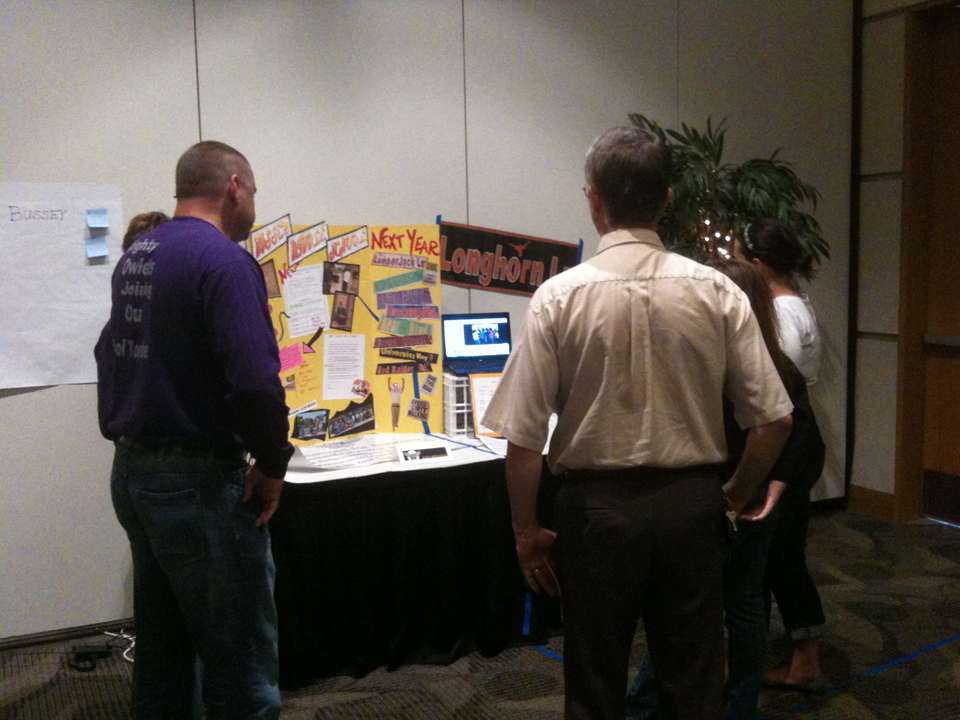 40
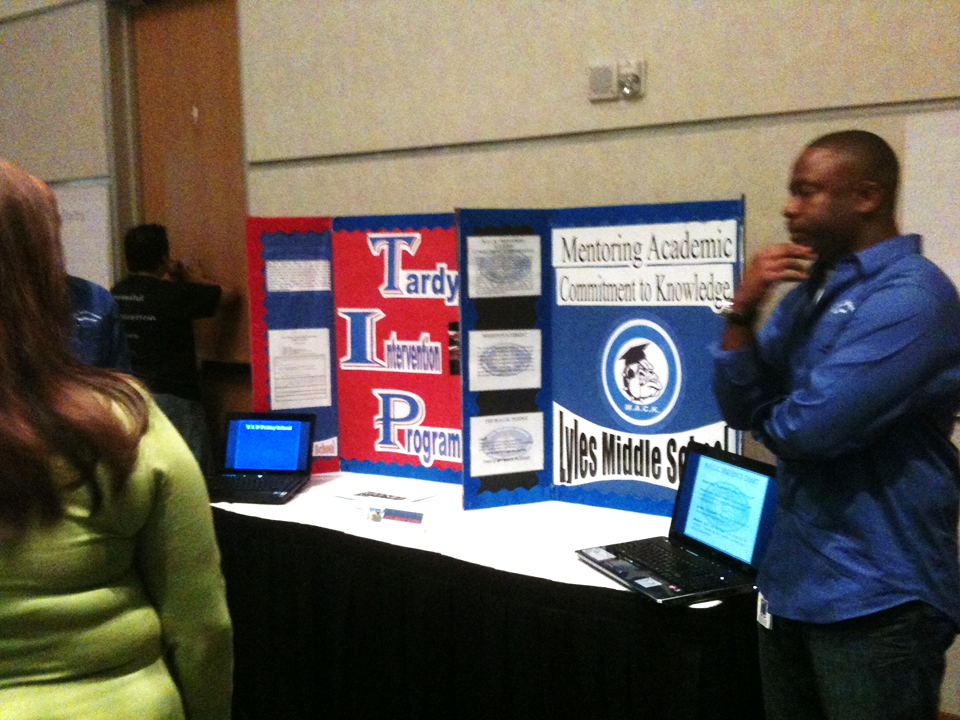 41
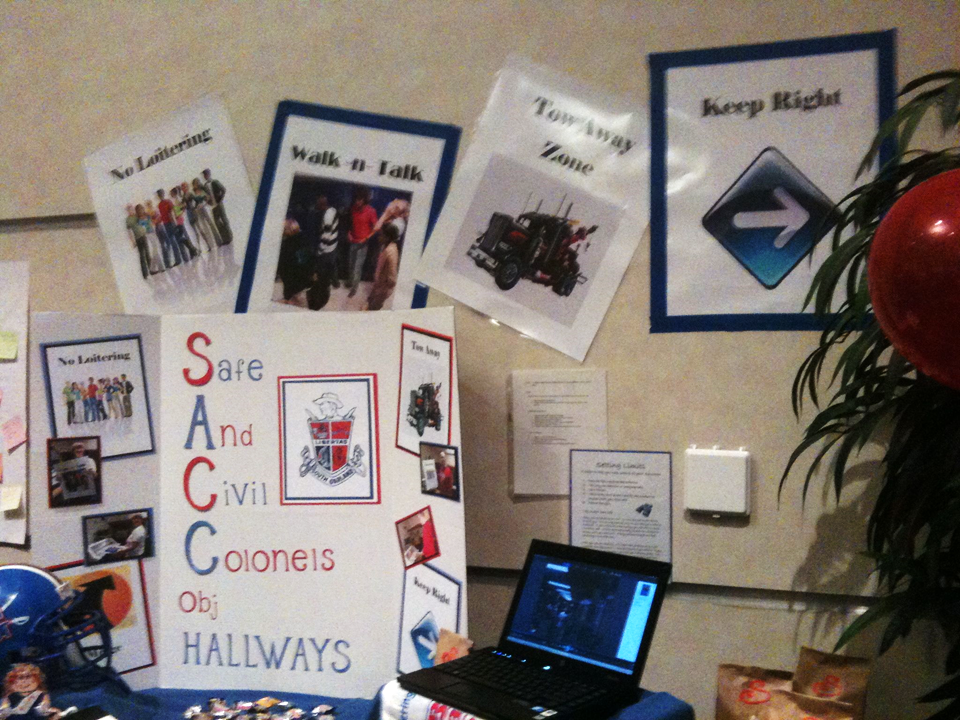 42
Work Time
43
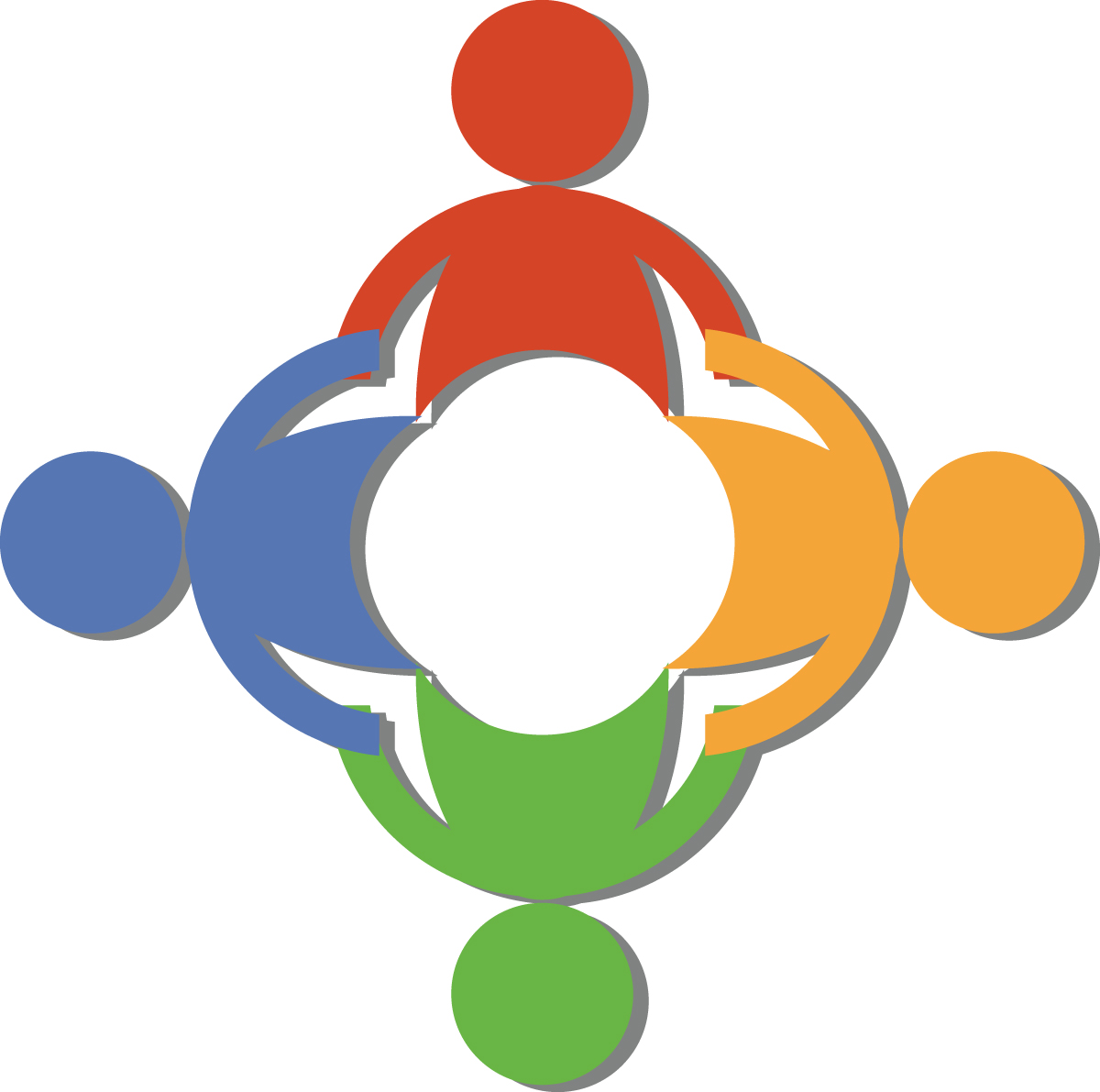 Your HOMEWORK!
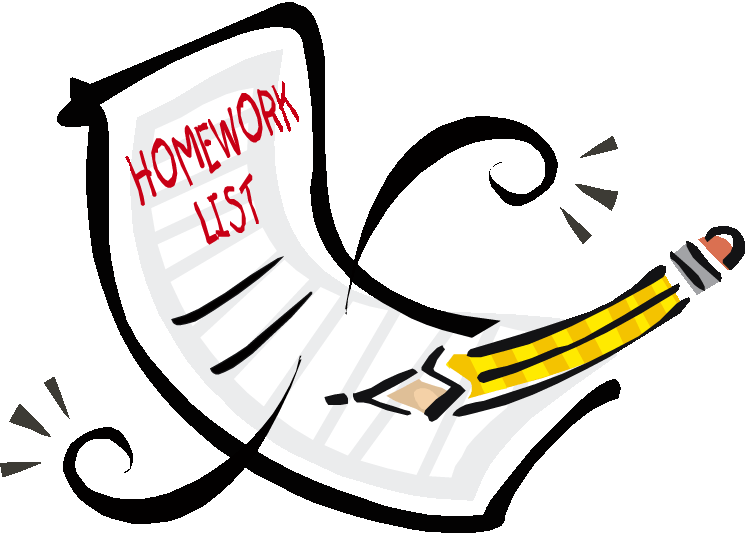 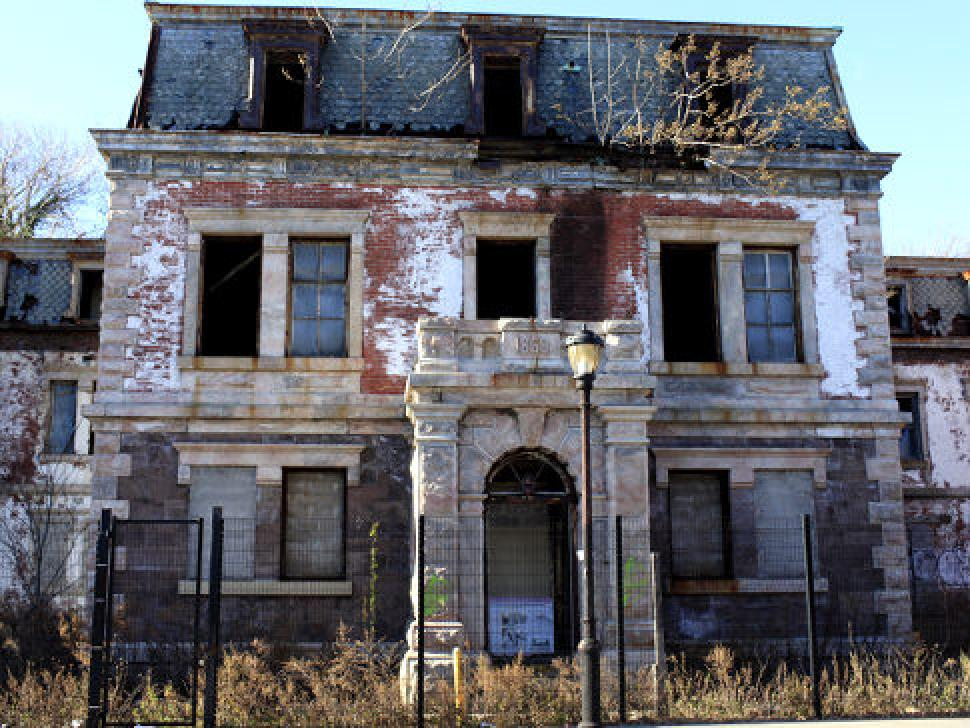 45
More PowerPoint templates are availabl at www.PresentationLoad.com
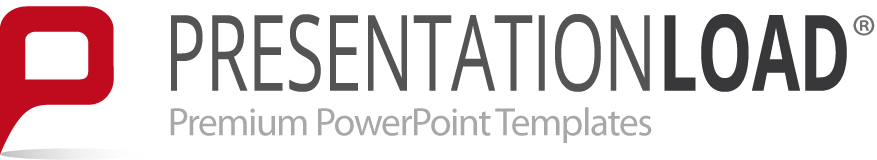